Information des Bürgermeisters
Gemeinde 
Krauschwitz 
i.d. O.L.
Gemeinde Krauschwitz 
i.d. O.L.
Aktuelle Themen der Gemeinde
1. 	TOP Themen der Gemeinde Krauschwitz
1.1.	Mehrzweckgebäude Krauschwitz
1.2.	Sachstand Jungendtreff 
1.3.	Mittel Stärkung ländlichen Raum bezogen auf das Budget		Ortschaftsrat
1.4.	Sanierung OS Krauschwitz
1.5.	Sachstand Sanierung Ortsstraßen/ Oder- Neißeradweges
1.6.	Sachstand Erlebniswelt Krauschwitz
1.7. 	Gerätehaus Skerbersdorf
1.8.	LED-Umstellung
1.9	PV-anlage Sagar	
1.10	OU Krauschwitz
Termine
Sonstiges
1.1. Investitionsvorhaben
Im Plan
1.1 Mehrzweckgebäude
1.2. Jugendtreff Keula
Im Plan
1.3. Mittel Stärkung ländlicher Raum
Zeitverzug / keine Kostenerhöhung ersichtlich
Im Plan
1.4. Sanierung Oberschule
Bauverzug für Teilprojekt Töpferweg und 2 BA Radwanderweg (keine Kostenerhöhung)
1.5. Sanierung Ortsstraßen
Im Plan / keine Kostenerhöhung ersichtlich
1.7. Neubau FF-Gerätehaus Skerbersdorf
Heute
Gemeinde Krauschwitz 
i.d. O.L.
1.1. Mehrzweckgebäude im Ortszentrum Leuchtturmprojekt
Sachstand:
Derzeit: Abstimmung SIB und SAB zum Förermittelantrag
Kostenberechnung und Erstellung des Fördermittelantrages
Abriss: Ausschreibung und Vergabe KW: 12 Vergabe: GR-Sitzung:04/2023

Nächste Schritte:
Einreichung Förermittelantrag 03/2023
Einreichung Bauantrag 05/2023
-> FÖ-Antrag muss bis 31.03.2023 gestellt sein
Gesamtkosten für das Projekt:
Gesamtkosten: 6.040.000 € 
Eigenanteil:  342.736 €	
FÖ-Summe: 5.697.264 €
1.1. Mehrzweckgebäude im Ortszentrum
Abstimmung Planer/Nutzer
Abstimmung zu den finalen Kostenbestandteilen
Entwurfsplanung
Vorstellung/Abstimmung Gemeinderat
Abstimmung Bauaufsichtsbehörden
FÖ-Antrag + Bauantrag
Ausführungsplanung
Heute
Gemeinde Krauschwitz 
i.d. O.L.
1.2. Errichtung eines Jugendtreffs in Krauschwitz / 
Haus der Demokratie
Sachstand:
Grundrisssplaung mit Nutzern abgestimmt

Nächste Schritte:
1. Entwurfplaung bis mitte Mai Fertigstellung
Vorstellung im Hauptausschuss 05/2023
3. Einreichung Bauantrag + FÖ-Antrag bis Juni 2023
4. FÖ-Antrag Anfang 2 Quartal 2023 geplant

Gesamtkosten für das Projekt:
Gesamtkosten: 1.600.000 € 
Eigenanteil:  80.000 €	
FÖ-Summe: 1.520.000 €
1.2. Errichtung eines Jugendtreffs in Krauschwitz / Haus der Demokratie
4. RBA / Votum
Abstimmung Planer
Vorstellung/Abstimmung Gemeinderat
Abstimmung Bauaufsichtsbehörden
FÖ-Antrag + Bauantrag
Ausführungsplanung
Heute
Gemeinde Krauschwitz 
i.d. O.L.
1.3. Budget Ortschaftsrat FÖ-Antrag Leader
Sachstand:
Baubeginn an zwei Bushaltestellen ist erfolgt (1 Pechern / 2. Werdeck)
Verlängerung bis 31.12.2023 wird beantragt ist erfolgt.
-> Aussage Firma: Material ist vor Ort, nach Witterungsverbesserung erfolgt der Aufbau von 3 Schutzhütten. 
Abriss der alten Hütten wurde durch den Bauhof erleidgt. 
Standorte wurden durch den Ortschaftsrat bekanntgegeben

Materialbestellung ist ausgelöst.  Baubeginn August 2022
Details:
Fördersumme : ca. 35 T€
Eigenanteil: ca. 0 T€* Preisgeld 10T€
1.3. Projekt Ortschaftsrat
Abstimmung Vereine
Beginn Bau- und Umsetzungsphase
Verlängerung Fö-Bescheid
Heute
Gemeinde Krauschwitz 
i.d. O.L.
1.4. Sanierung Oberschule 1 Tranche
Sachstand:
KSP-Antrage für die 1. Tranche des 3 BA ist gestellt
Derzeit Prüfung durch die SAB
Information SAB: KSP-Antrag wurde bewilligt, EVIN-Mittel für 2022 wurden bewilligt
Beginn der Ausführungsplaung durch Planer
Nächste Schritte:
1. Erhalt des Änderungsbescheides in der Stadt Bad Muskau
2. Beginn Ausführungsplaung März. 2023
3. eventueller Baustart Anfang 3 Quartal 2023
Laufende Abstimmung zwischen Fachplaner und KSP/Stadt Bad Muskau
nicht Förderfähige Kosten 971.809,30 €  können über andere Fördermöglichkeiten teilweise kompensiert werden. 


Gesamtkosten für das Projekt (1 Tranche):
1.4. Projekt 3 BA 1. Tranche
Abstimmung Behörden / SAB
Ausführungsplanung
Baubeginn
Heute
Gemeinde Krauschwitz 
i.d. O.L.
1.5. Sachstand Sanierung Ortsstraßen/ Oder- Neißeradweges
Projekt Sanierung Radwanderweg
	Teilprojekt 1 (Teilstück 1) -> Sagar /Skerbersdorf
	-> Ersatzpflanzung ist erfolgt 
	-> Nach erhalt der Schlussrechnung ist diese Maßnahme Abgeschlossen
	KEINE KOSTENERHÖHUNG GESAMTBUGET EINGEHALTEN 306T€
	Teilprojekt 2 (Teilstück 2) -> Skerbersdorf / Werdeck
	-> Verlängerungsantrag der FÖ-Mittel wurde genehmigt. 
	-> Baubeginn ist erfolgt, Weiterführung Witterungsbedingt abhängig.
	Keine Kostensteigerung ersichtlich
 	Teilprojekt 3 (Teilstück 3) -> Werdeck / Gemarkungsgrenze
	Fördermittelantrag ist gestellt.
Ortsstraßen 
Projekte 2023: in Erstellung 	
Abstimmung im Hauptausschuss
Kosten:
1 BA:  FÖ-Mittel: 275T€  Eigenmittel:31T€  gesamt: 306T€
2. BA: FÖ-Mittel: 293T€  Eigenmittel:32T€ gesamt: 325T€
1.5. Sachstand Sanierung Ortsstraßen/ Oder- Neißeradweges
Töpferweg/2023
Ortsstraßen 2022
1. BA Radweg
Pflanzung
2. BA Radweg
FÖ-Antrag 3 BA
Heute
Gemeinde Krauschwitz 
i.d. O.L.
1.6. Sachstand Erlebniswelt Krauschwitz
Sachstand:

Besucher bis 31.12.2022: 66.816
Die Silvester-Party mit 211 Gästen war  ein voller Erfolg
Die 2 langen Sauna-Nächte im Januar und Februar wurden mit einer überwältigen Freude angenommen und nur beste Feedbacks von den Gästen
Die Erlebniswelt ist unverzichtbarer Bestandteil für die Erlangung des Schwimmens für Kinder
Teilnahme am Netzwerktreffen „Energieintensive Einrichtungen“ des Landkreises
Gemeinde Krauschwitz 
i.d. O.L.
1.7. Feuerwehr-Gerätehaus Skerbersdorf
Sachstand:
Rohbaulos in Ausführung  
Vergabe LOS Gerüstbau und Zimmermann in der heutigen Sitzung
Schätzung Gerüstbau: 13.694,52 €
Bester Bieter: 13.517,15 €
Schätzung Zimmereiarbeiten: 51.534,14 €
Bester Bieter: 23.638,48 €
Nächste Schritte:
1. Erstellung LOS Dachdecker und Fenster/Türen (voraussichtlich Anfang 2. Quartal) (04/2023)
2. Vorbereitung der Fachlose HLS und ELE nach Ostern

Baukosten: 
Gesamtkosten: ca. 1 Mio. €
Eigenanteil: ca. 600.000 €
1.7. Feuerwehr-Gerätehaus Skerbersdorf
Ausführungsplanung
Ausschreibung Bauhauptgewerke
Rohbau
Vergabe/Beginn Gerüstbau
Vergabe/Beginn Zimmermann
Heute
Gemeinde Krauschwitz 
i.d. O.L.
1.8. LED Umstellung
Sachstand:
-> Zur Zeit erfolgen weitere Prüfungen zu möglichen Fördermitteln
-> Neuberechnung der möglichen Fördermittel sowie des Eigenmittel
	Informationen in den VWA
-> Voraussichtlicher Projektstart 2023

Details: 
Gesamtsumme: 500 T€
Fördersumme: 475 T€
Eigenmittel: 25 T€
Gemeinde Krauschwitz 
i.d. O.L.
1.9. PV-anlage Sagar
Sachstand:
Finanzielle Beteiligung der Kommune über §6 EEG* 
einmalige Zahlung für die Errichtung von Infrastruktur auf Grundstücken der Kommune
Auslegung ist erfolgt. Aufarbeitung der Stellungnahmen durch die UKA
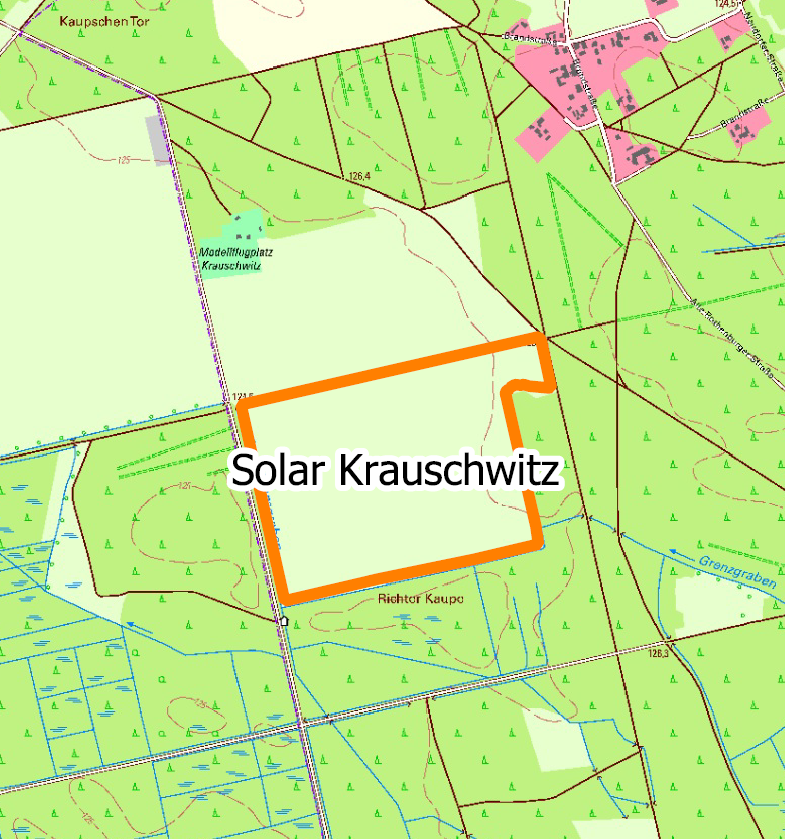 Gemeinde Krauschwitz 
i.d. O.L.
1.9. PV-anlage Sagar
Zeitplan:
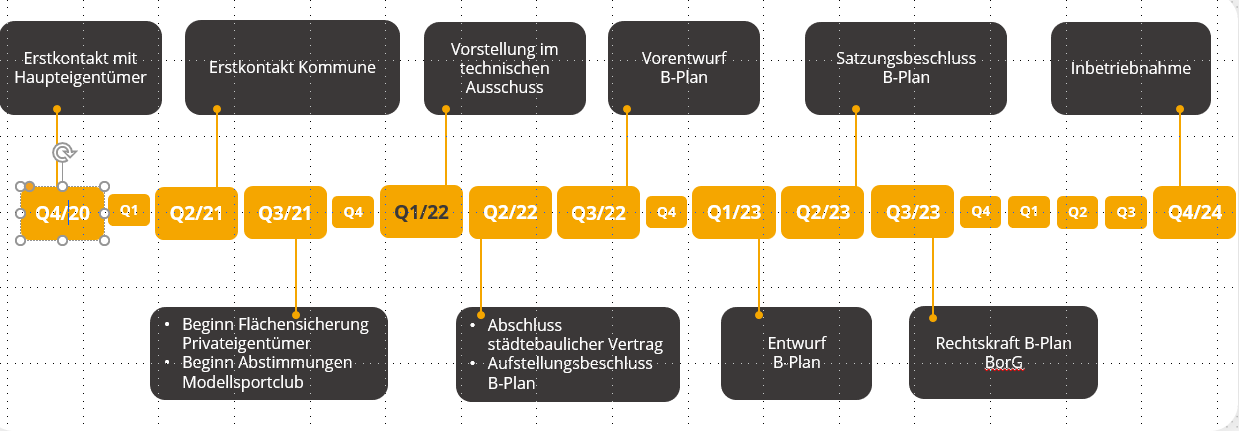 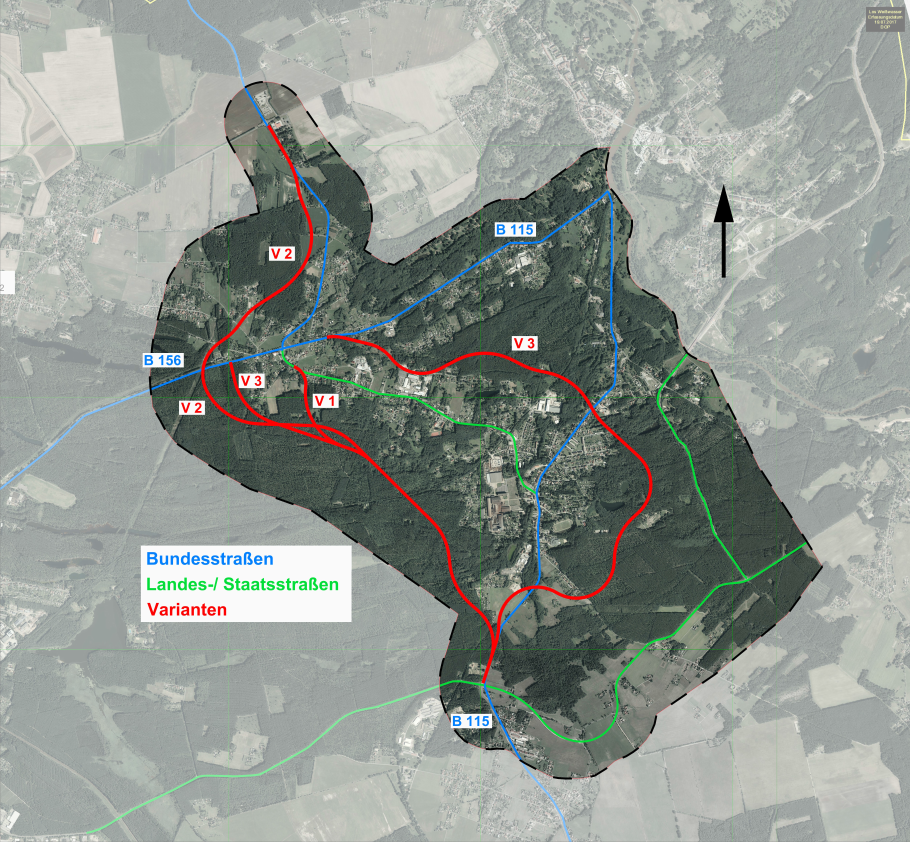 Gemeinde Krauschwitz 
i.d. O.L.
1.10. OU Krauschwitz
Sachstand:
Derzeit erfolgt eine EntwurfsPlanung, welche im 1. Quartal vorgestellt werden soll.
Terminabstimmung am 28.02.2023 mit LASUV 
Vorstellung Mai 2023 / Einladung folgt.
V 5
2. Termine
ortschaftsratssitzung  				22.03.2023		Beginn: 18:00 Uhr Hauptausschuss					03.04.22023	 	Beginn: 17:00 UhrGemeinderatssitzung : 				18.04.2023		Beginn: 18:00 Uhr
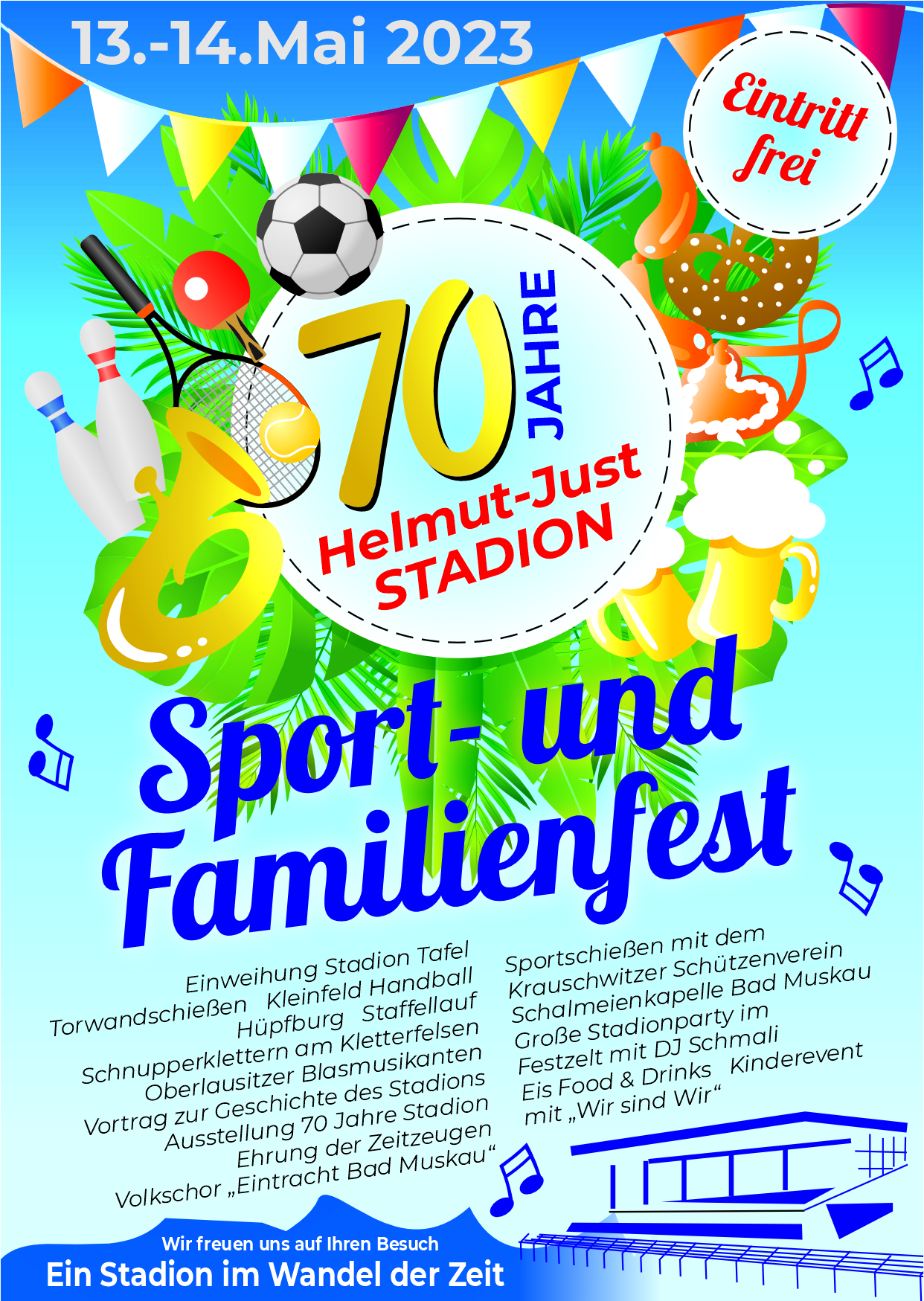 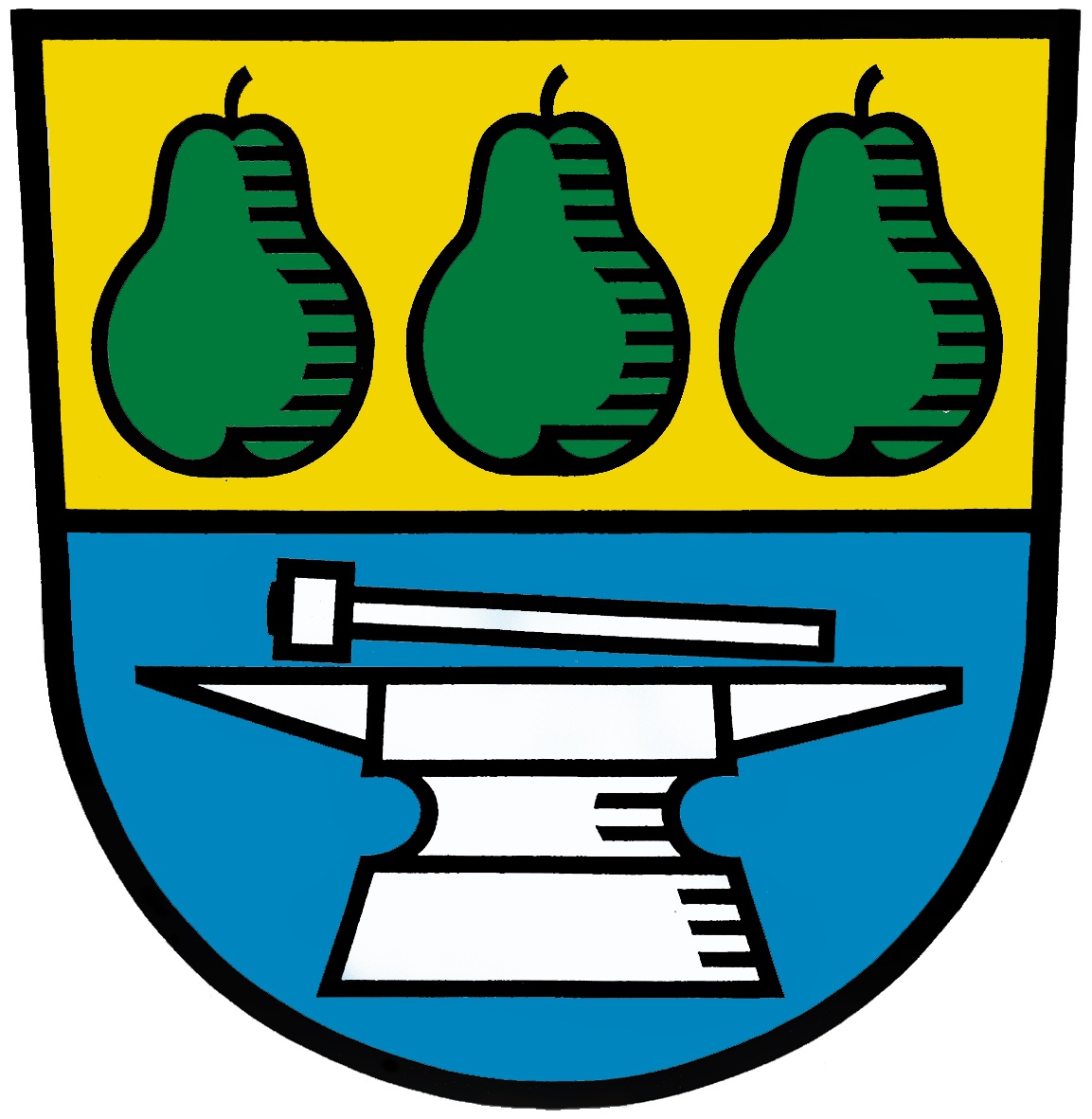 Details zu den einzelnen Veranstaltungen werden ortsüblich bekanntgegeben
21
Vielen Dank
Ihr Bürgermeister
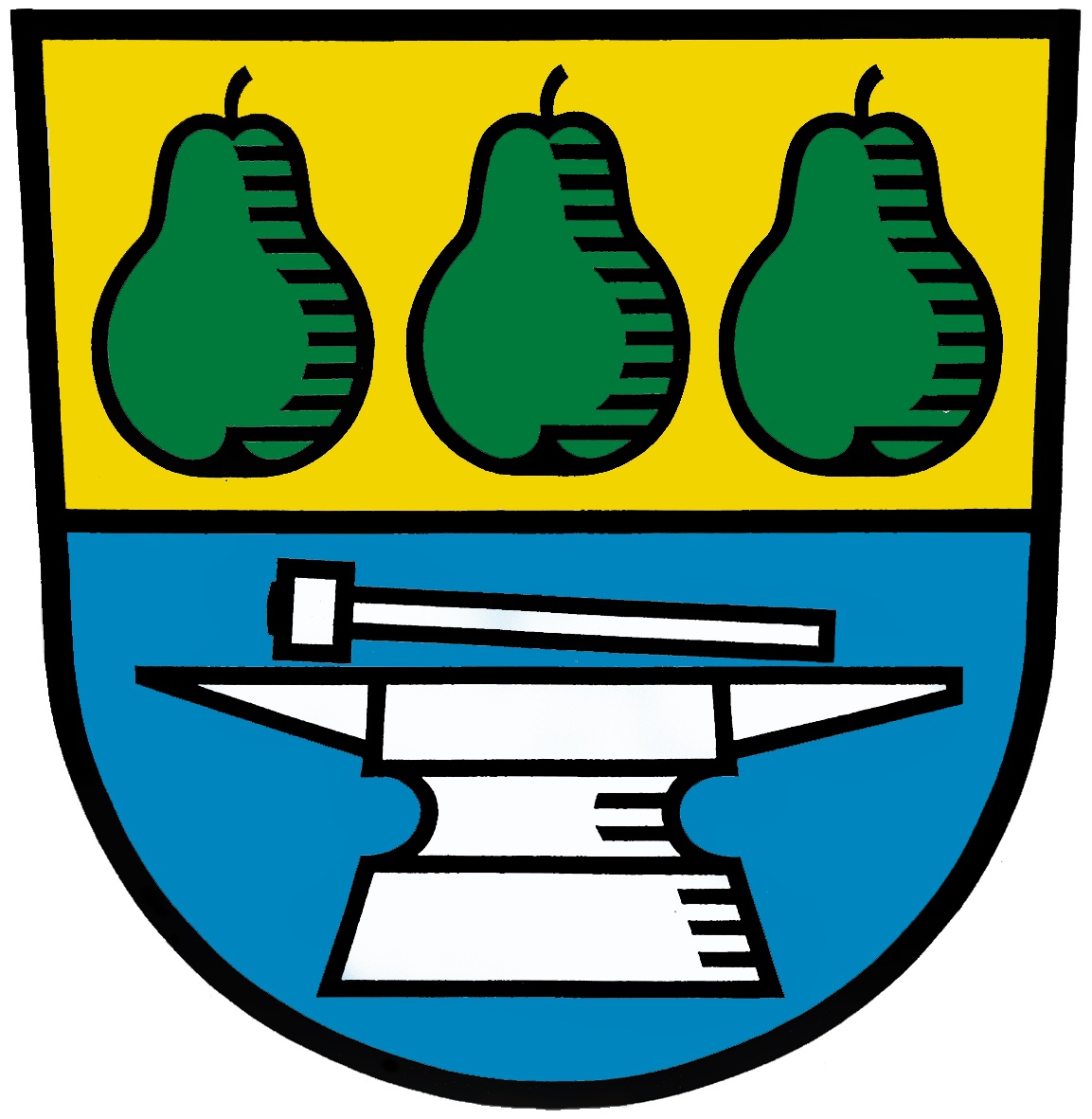 22